enzimas
Enzimas
GRANDE maioria formada por proteínas  (algumas enzimas são formadas por RNA)
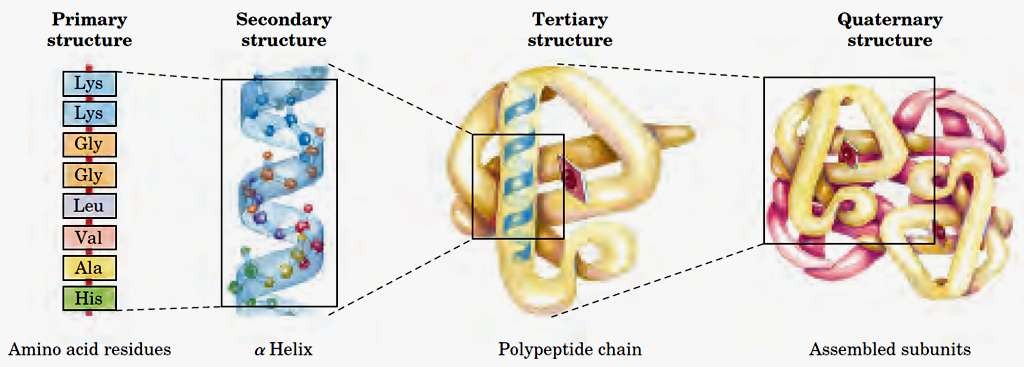 Enzimas
Função
Catalisadores de reações químicas 
(aceleração das  reações químicas, especificidade pelo substrato, funcionam em  diversas condições de temperatura e pH)
Composto B (produto)
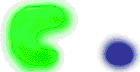 Reação catalisada pela enzima
Composto A (substrato)
Não há consumo ou alteração permanente da enzima
Centro ativo ou sítio catalítico de uma enzima é a porção da molécula onde ocorre a atividade catalítica
Enzimas: Sítio Ativo
Pequena porção da enzima
Interagem com substratos por ligações fracas
Formam fendas e possuem arranjo definido
O SÍTIO ATIVO é um micro-ambiente
Selecionar substratos complementares
Especificidade eletrônica e geométrica
 Influência nas propriedades das cadeias laterais
  São quirais
 São estereoespecíficas


Tipos de interações Enzimas-substratos
van der Walls
Eletrostáticas
Ligações de hidrogênio
Hidrofóbicas
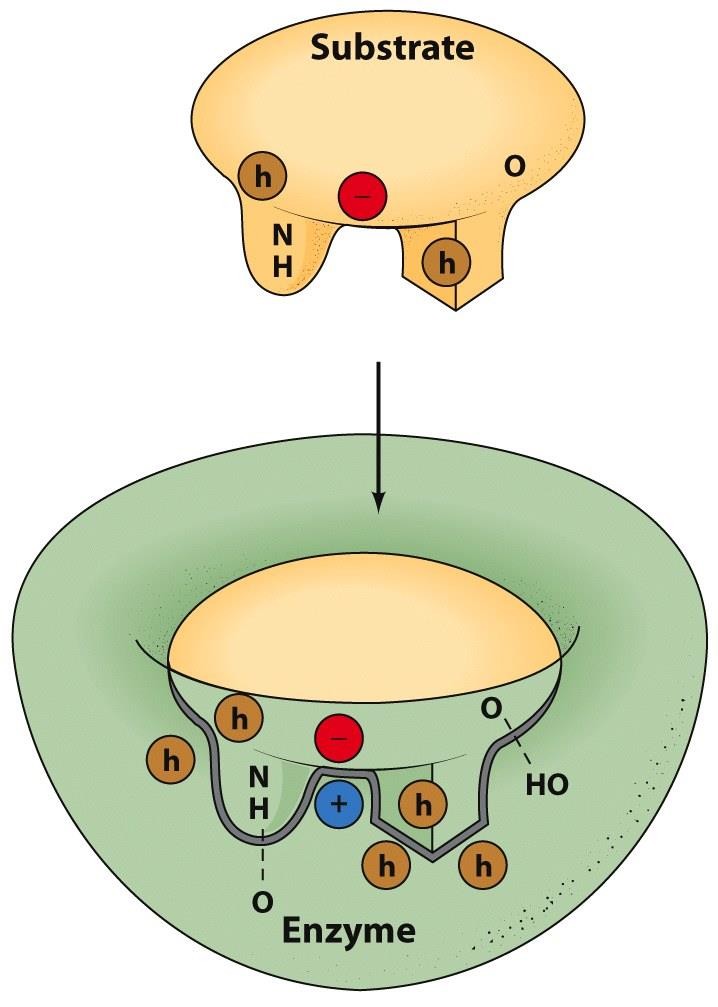 Enzimas
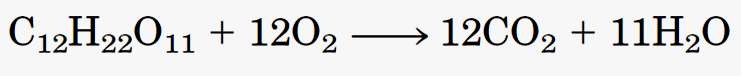 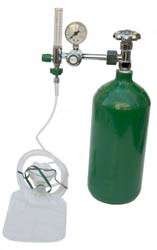 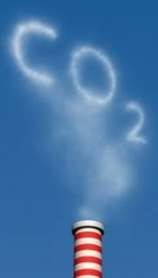 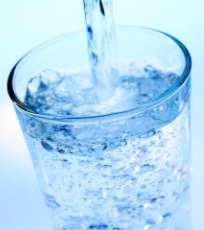 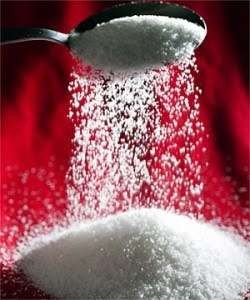 +
+
Enzimas
metal
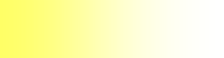 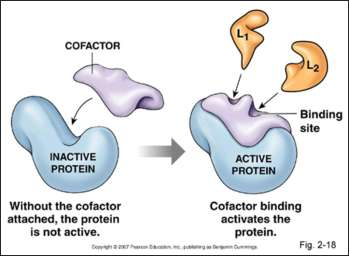 Parte Não  proteica  (cofator)
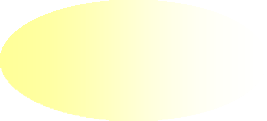 .
coenzima
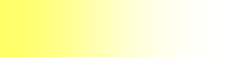 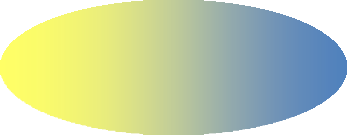 Enzima
holoenzima
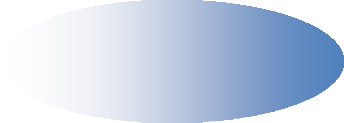 Apoenzima
parte proteica
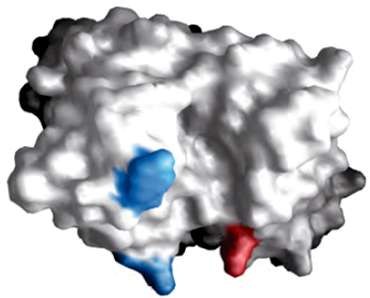 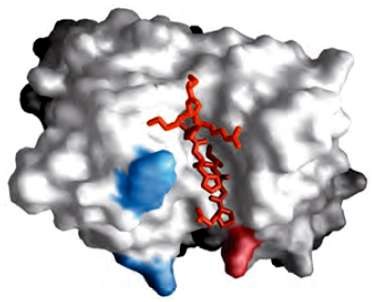 apoenzima
holoenzima
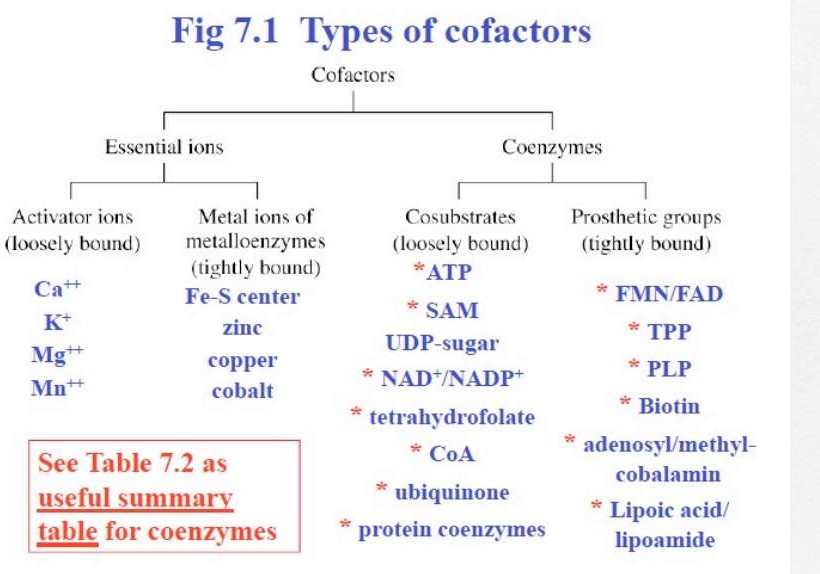 grupo prostético
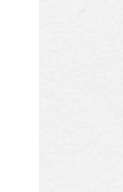 Coenzimas participam do ciclo catalítico das enzimas recebendo ou fornecendo grupos  químicos para a reação
Enzimas
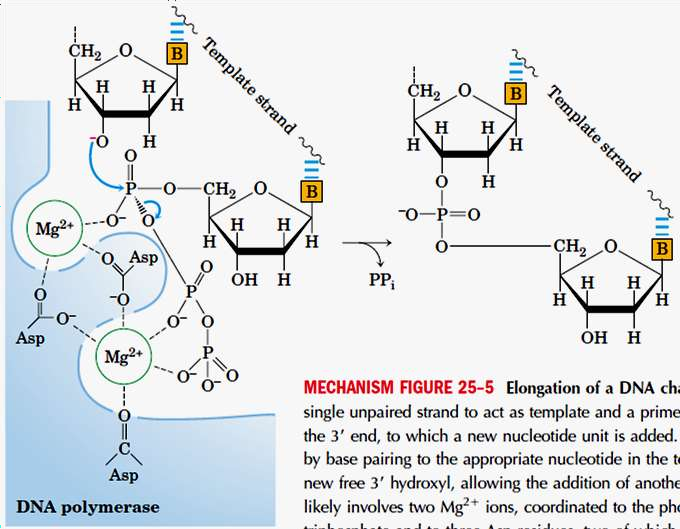 Classificação das Enzimas
Normalmente se adiciona o sufixo ase  ao nome do substrato ou à atividade  realizada:

Urease – hidrolisa a uréia
DNA-polimerase – polimeriza DNA

Agora….
Nomenclatura oficial das enzimas é  dada pela Enzyme Comission da  International Union for Biochemistry  and Molecular Biology (IUBMB) :

Exemplo...	ATPase:	EC	3.6.1.3
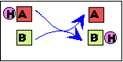 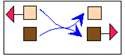 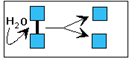 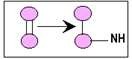 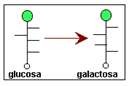 -
-
é	uma	hidrolase.........................3
atua	num	anidrido......................3.6
- o anidrido contém fosfato..........3.6.1
- esse anidrido é ATP.....................3.6.1.3
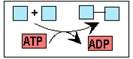 Como as	Enzimas Funcionam...
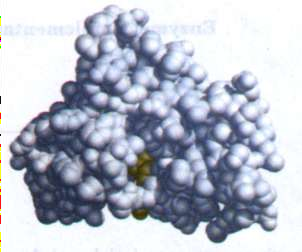 +
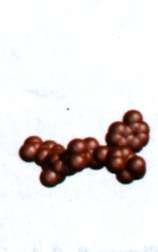 enzima
substrato
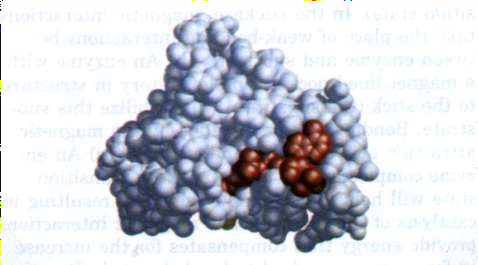 formação de  várias ligações  fracas dão  especificidade  para ES!
Como as	Enzimas Funcionam...
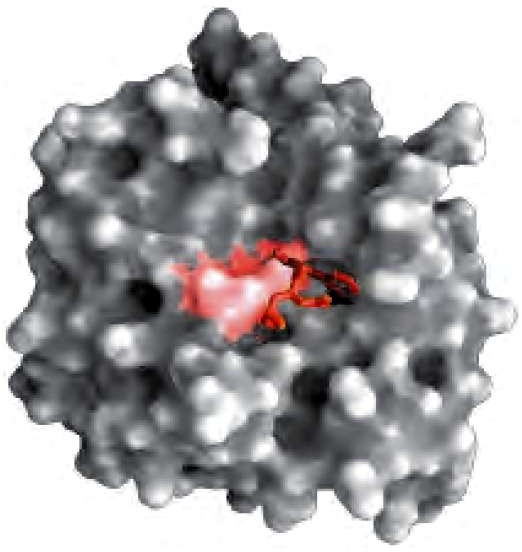 sítio ativo  (catalítico)
substrato
enzima
Como as Enzimas Funcionam...
sítio de ligação
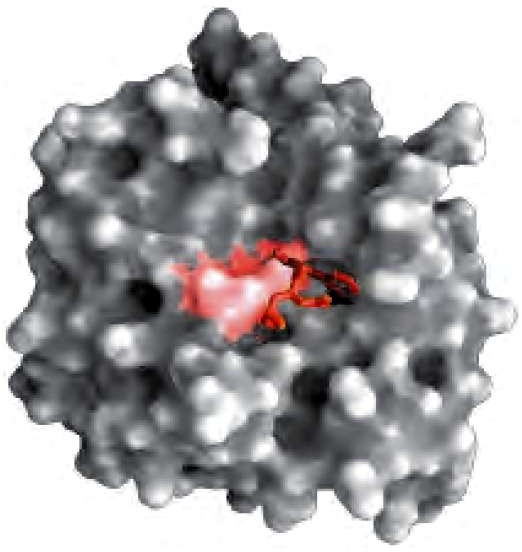 sítio ativo  (catalítico)
formação de  várias ligações  fracas dão  especificidade  para ES!
substrato
enzima
Como as	Enzimas Funcionam...
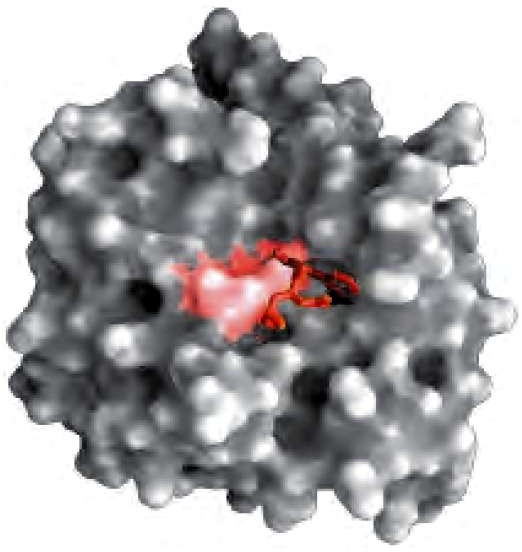 sítio ativo  (catalítico)
substrato
formação de  ligações  covalentes  transientes  com o  substrato!
enzima
Como as	Enzimas Funcionam...
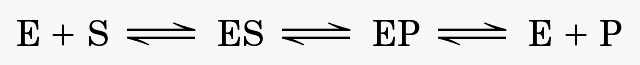 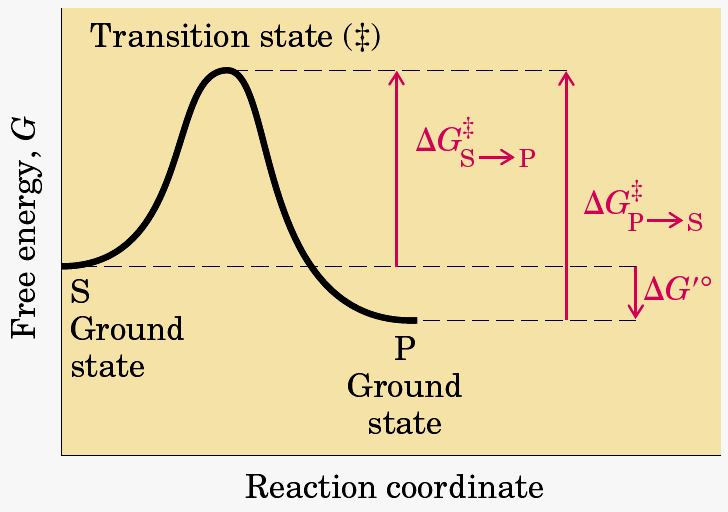 Como as enzimas funcionam...
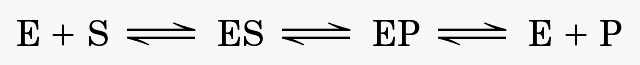 mudança de  energia durante  a reação
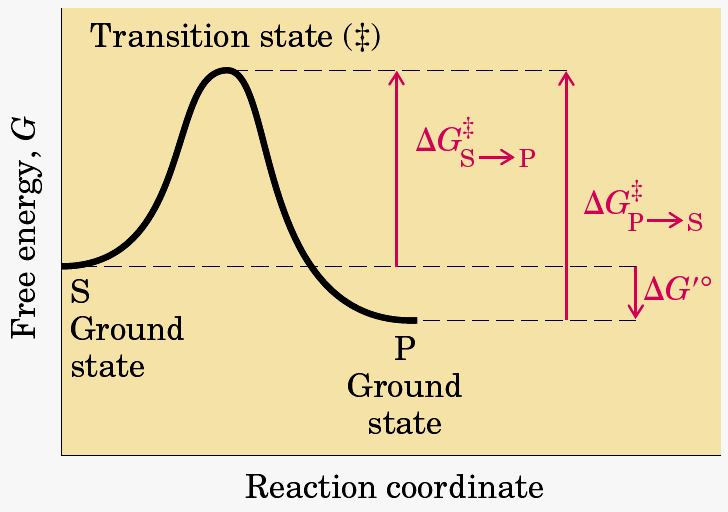 como a reação progride
Como as enzimas funcionam...
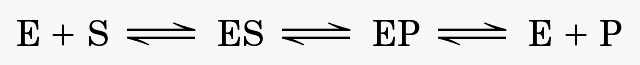 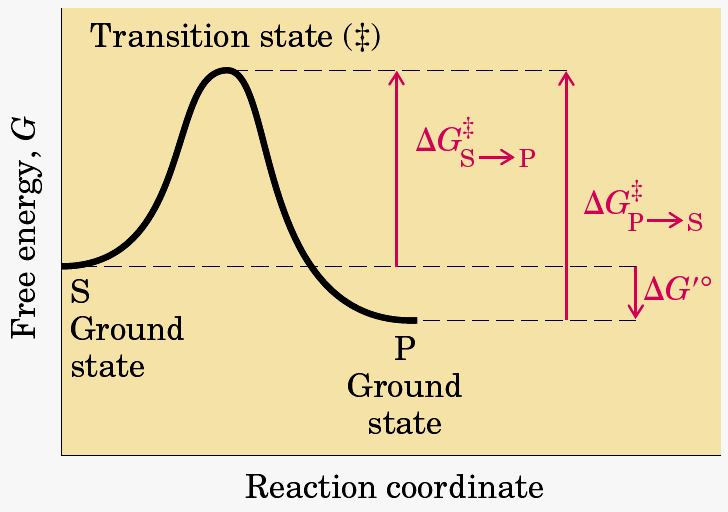 energias de  ativação
variação de energia livre  padrão (bioquímica)
Como as enzimas funcionam...
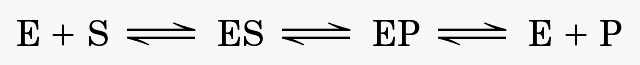 É aqui que as enzimas  agem!!!
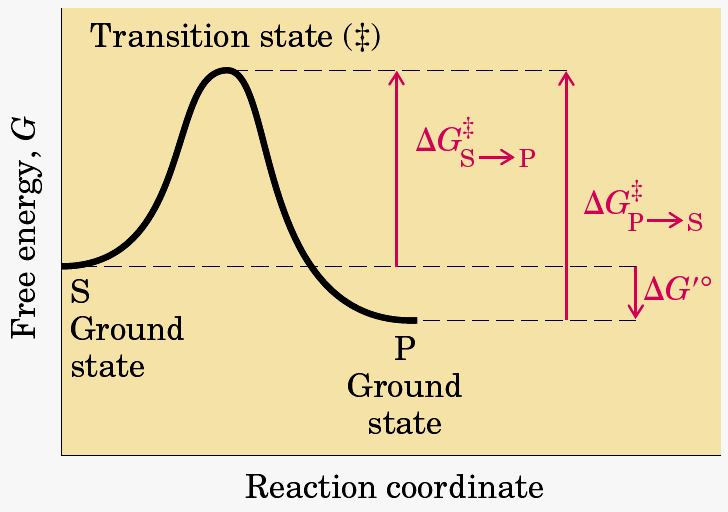 ... e não aqui!
Como as enzimas funcionam...
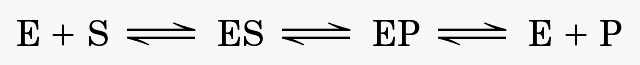 energia de  ativação SEM  catalisador
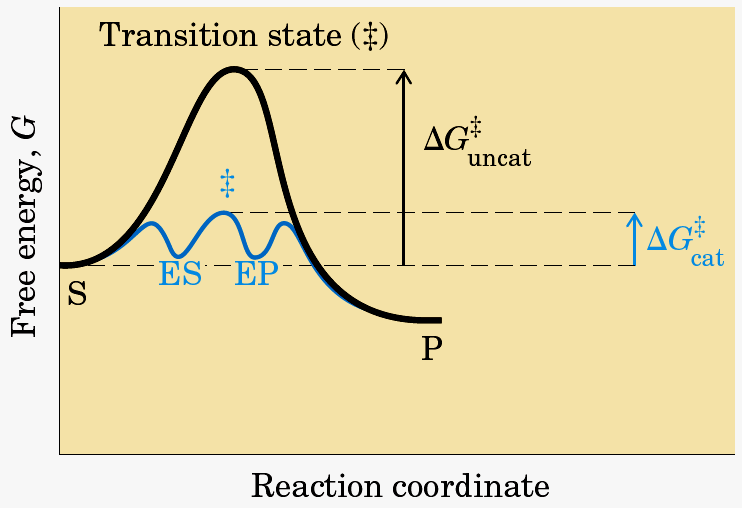 energia de  ativação COM  catalisador
Como as enzimas funcionam...
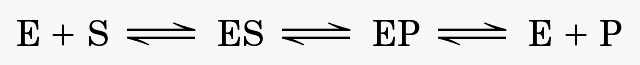 intermediários da  reação
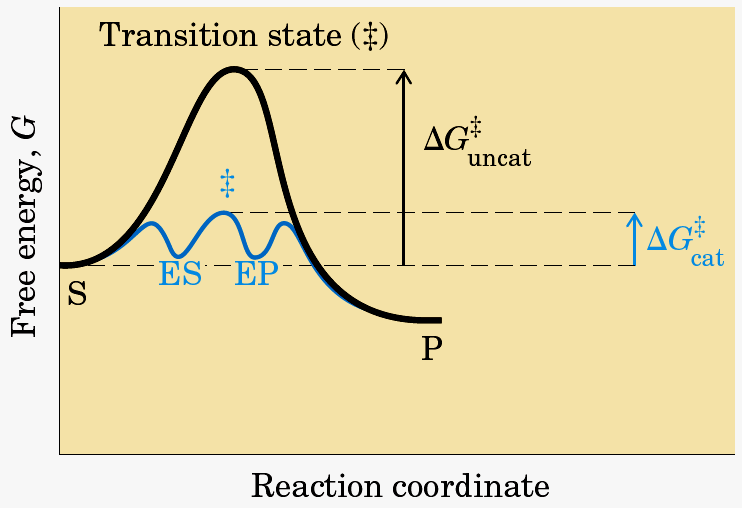 Como as enzimas funcionam...
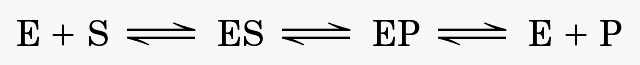 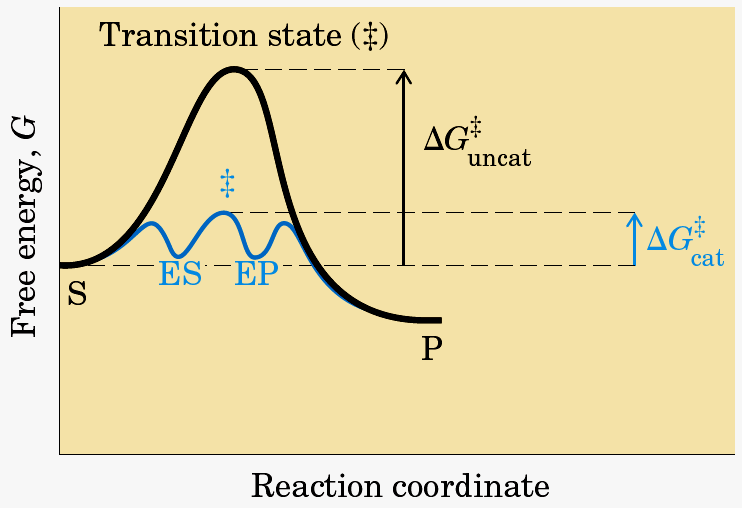 passo limitante  da reação
Como as	Enzimas Funcionam...
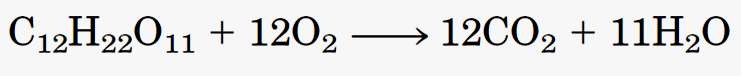 A energia de ativação é monstruosa!!!
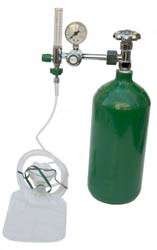 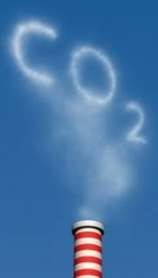 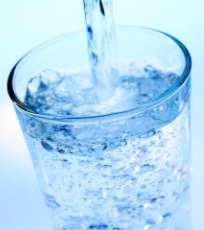 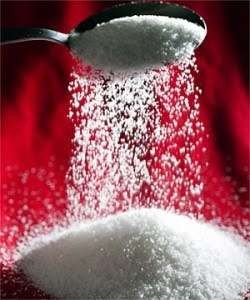 +
+
Como as	Enzimas Funcionam...
Compare esses números !
Número de “turnover” ou de renovação: quantas vezes a enzima completa  o ciclo da reação em um segundo
Número
moles de S catalisado por segundo
=
de
moles de enzima
turnover
Como as	Enzimas Funcionam...
Modelo Chave-Fechadura
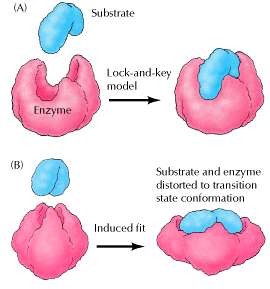 Modelo chave-fechadura 
Nesse modelo, o sítio ativo da enzima é pré-formado e  tem a forma complementar à molécula  do Substrato, de modo que outras  moléculas não teriam acesso a ela.
Modelo de encaixe induzido
Modelo de encaixe	 induzido	
Nesse  modelo, o contato com a molécula do substrato induz mudanças  conformacionais na enzima, que  otimizam as interações com os resíduos  do sítio ativo.
Como as enzimas funcionam...
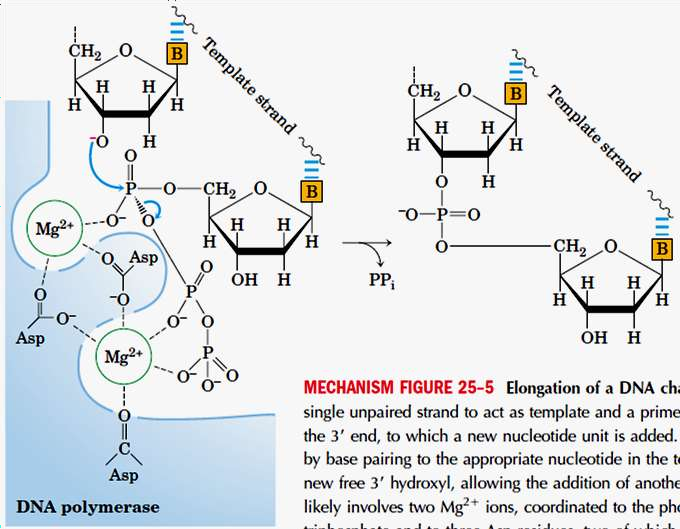 Fatores que afetam a atividade enzimática
Condições do meio que afetam estabilidade protéica
pH
temperatura
% atividade enzimática máxima
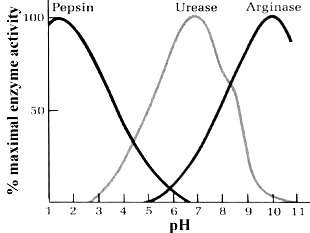 O pH ótimo de uma enzima reflete  variações no estado de ionização de  resíduos de aminoácidos do sítio  ativo.
pH ótimo=9,9
pH ótimo=6,8
pH ótimo=1,5
Fatores que afetam a atividade enzimática
Fatores que afetam a estabilidade proteica das enzimas
Variações de pH:	pH ótimo
Variações de temperatura:	temperatura ótima
Desnaturação  térmica da  proteína
% atividade enzimática máxima
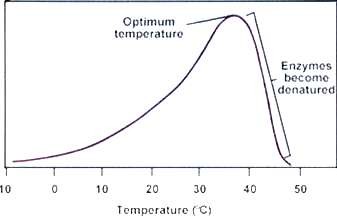 100-
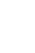 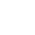 Temperatura
ótima
Pouca energia  para a reação  acontecer
50-
Ao	contrário	da	curva	em
forma		de  atividade  pH,	a
sino	no	caso	da
enzimática  enzima	só
versus
está
0-
desnaturada em temperaturas  acima da temperatura ótima.